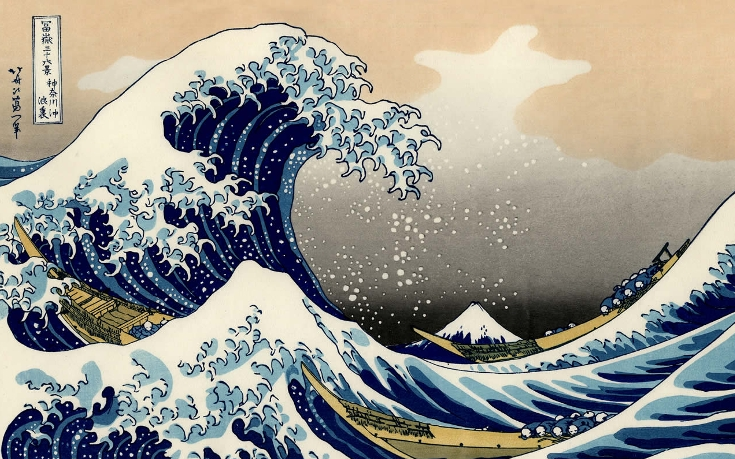 일본의 근대시대
6조
김성* 김민* 이수*
조영* 최해*
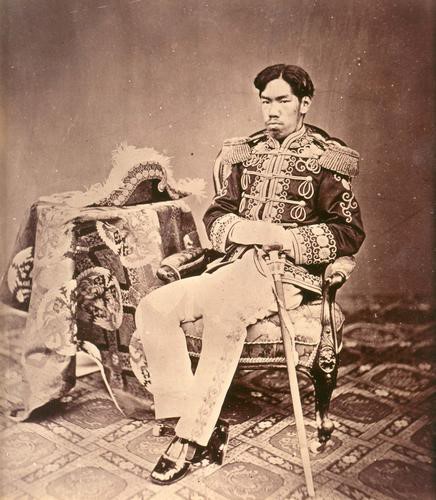 메이지 유신(전기)
6조
김민*
목차
일본의 개항
메이지 유신
3징병제
4.강화도조약
5.메이지 헌법
유럽의 개항요구
서구 열강 세력들의 끊임 없는 개항요구
미국에 의한 개항
미국 페리제독의 의한 
강제 개항
화친조약
미국과 맺은 불평등 조약

☆여러 항구 개항

☆표류 선원 발생시, 구호물자 지급

☆미국인이 범죄를 저질렀을 시, 미국
   영사관에서 재판

☆일본의 수출품 관세를 미국에서 지정
메이지 유신
개항 후, 
하급 무사들의 주도로 쿠데타 발발
메이지 시대의 건물
근대화 된 일본(도쿄)
메이지 시대의 음식
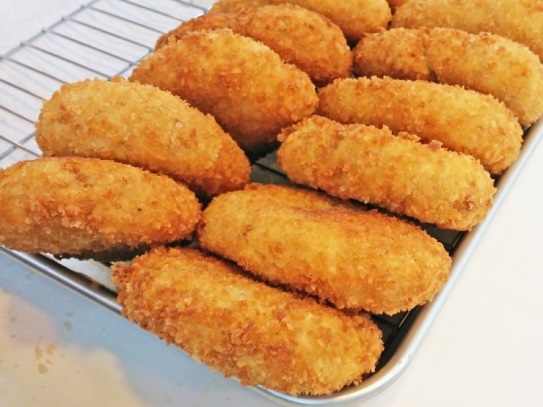 스키야키
(육류 보급의 시작)
양식의 등장
메이지 시대의 의상
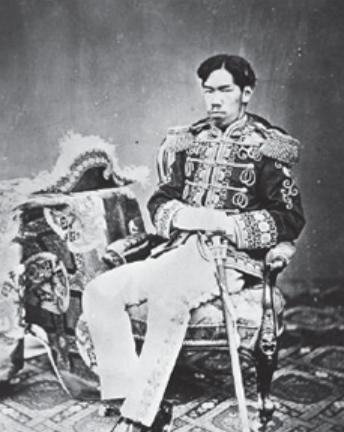 하루코 황후
메이지 천황
징병제
일본의 최초의 징병검사
강화도 조약
조선&일본
불평등 조약
https://www.youtube.com/watch?v=LNXTxmFFQH8&feature=youtu.be
강화도 조약
여러 항구 개항
치외법권 인정
조선의 연안 측량 자유롭게 측정
수시로 외교 사절단 파견, 일본 화폐 통용과 무관세 무역 인정
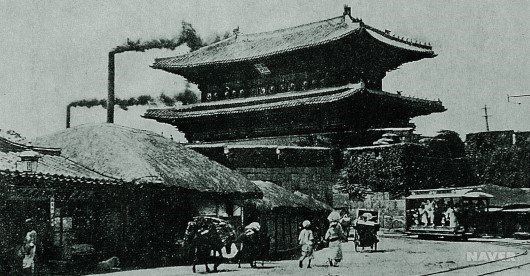 메이지 헌법
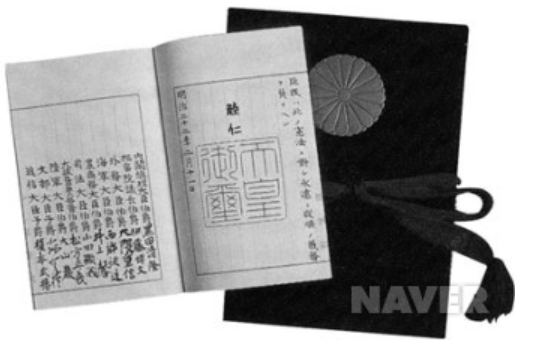 메이지 헌법 반포식
헌법 조문
천황의 교육 칙어
☆ 봉건적인 권위체제 옹호

☆ 천황에 대한 절대적인
    헌신 강요

☆ 천황 중심의 교육
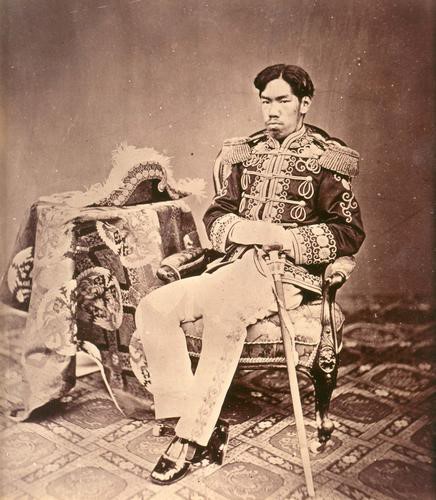 메이지 유신(후기)
6조
이수*
목차
청일전쟁
러일전쟁
메이지시대 문화
   1)교육
   2)문학
   3)예술
청일전쟁
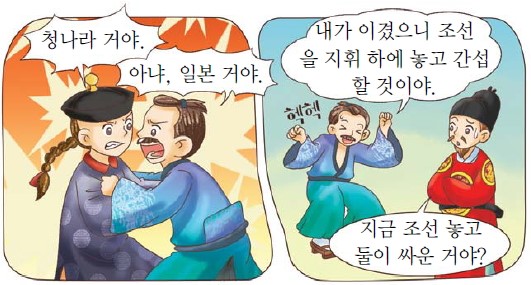 청VS일본
조선의 지배권을 놓고 벌인 전쟁
1894년 8월 청일전쟁 개전
일본 승리
1895년 4월
시모노세키 조약
>1894년 7월 25일 풍도에서 일본함대가 청나라 함대를 향해 포탄을 쏘기 시작
일본의 승리
청일전쟁 주요 해전
시모노세키 조약
① 청국은 조선의 독립을
    인정

② 요동반도, 팽호제도,
    대만을 일본에 할양

③ 배상금 2억엔

④ 사시, 중경, 소주, 항주
   4항을 개시, 개항
청일전쟁 이후
-배상금으로 야하타제철소를 세움

-정부의 주도하에 해외 기계기술 도입을 확대

-군사공업과 중공업에 대한 투자를 확대

-중국과 조선시장의 개척으로 면방적업, 직물업의 급속한 발달

-미국 수출로 제사업이 발달하여 수출산업의 주종목으로 발돋움

-정부와 정당이 손을 잡고 군비확장, 산업진흥

-경공업 부문에서 산업혁명을 달성하면서 일본은 제국주의 열강대열에 들어 설 수 있게 됨.
러일전쟁
만주와 한국의 지배권을 두고 러시아와 일본이 벌인 전쟁
일본은 대한제국에 대한 독점권을 얻기 위해 전쟁을 선택.
러시아정부와 일본제국과의 협상이 결렬
뤼순군항[旅順軍港]의 러시아 함대
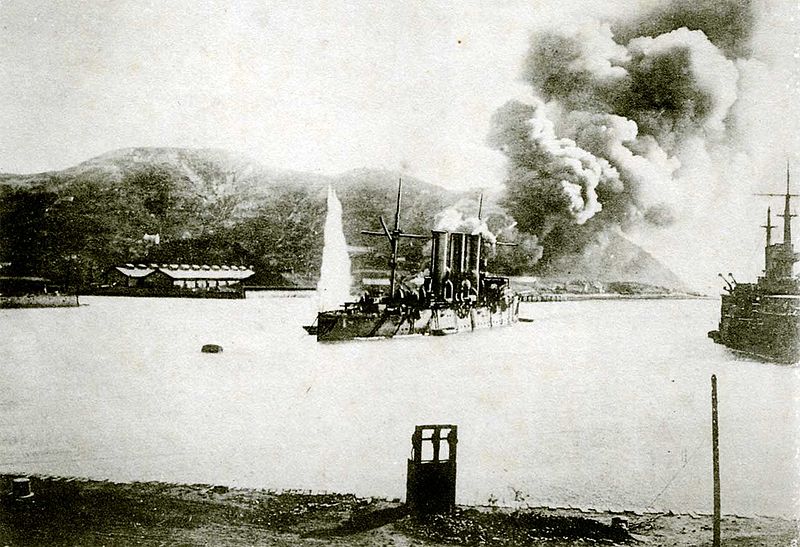 러일전쟁 지도
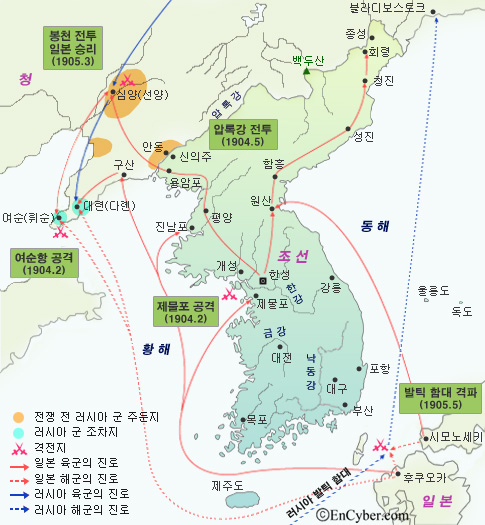 패전 러시아
러일전쟁 해전
http://cafe.daum.net/vitaworkroom/QYGM/27?q=%B7%AF%C0%CF%C0%FC%C0%EF/
포츠머스 조약
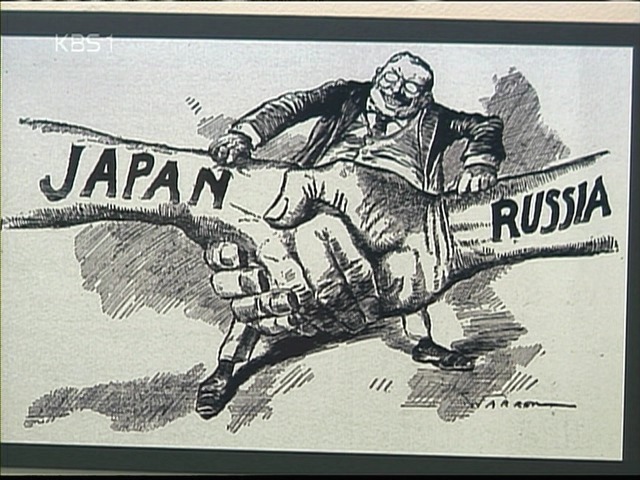 포츠머스 조약
① 일본은 한국에서 정치,
    경제,군사상 우월권

② 동청철도 만주지선
    획득, 관동주의 조차권
 
③ 북위 50도 가라후토
    이남의 영유권

④ 연해 주 등 어업권획득
러일전쟁 이후
-대한제국은 일본의 지도, 감독권 하에 속함

-남만주 철도, 사할린 남부, 연해주와 캄차카의 어업권이 일본에 양도

-러일전쟁 직후 생산수단의 국산화가 확정

-야하타제철소가 생산을 시작하면서 2차 산업혁명 

-러일전쟁과 더불어 철도의 군사적 경제적 중요성이 강조

-정부는 철도 국유화를 단행

-정부의 보호육성정책으로 발전하기 시작한 해운업은 전쟁을 통해 대규모 군수수요로 비약적인 발전
문화의 발전
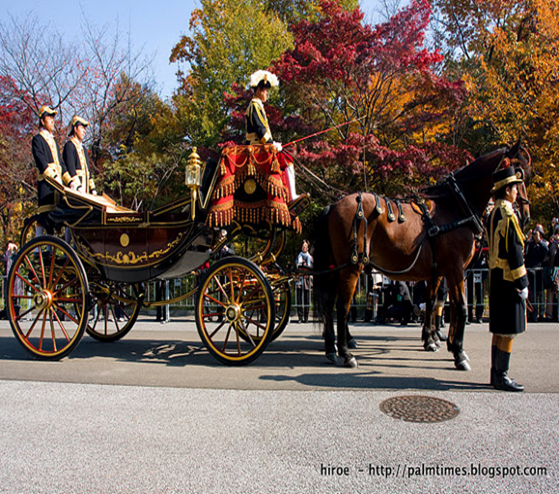 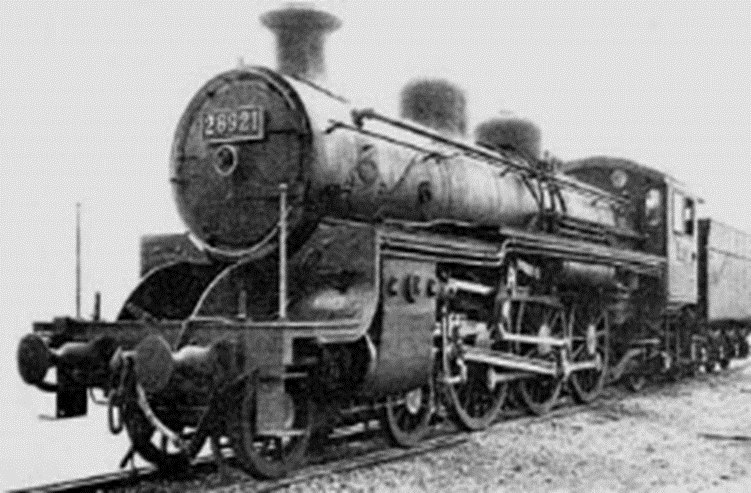 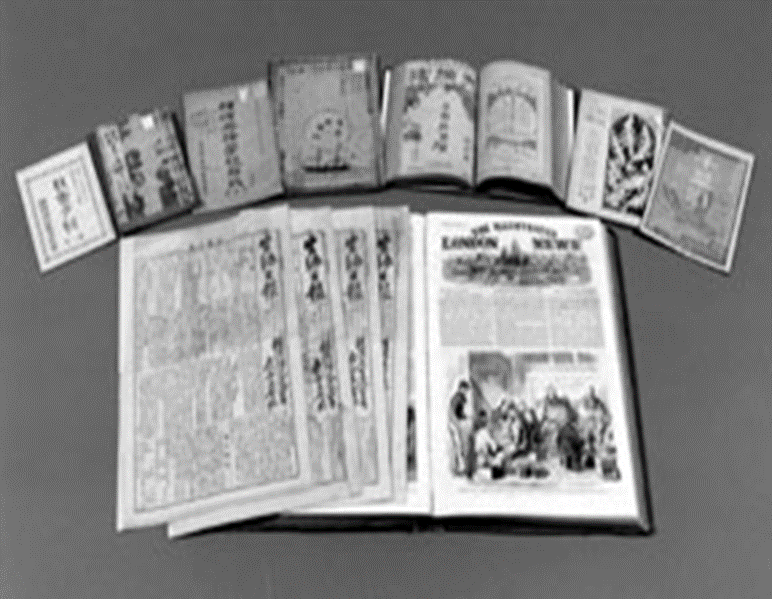 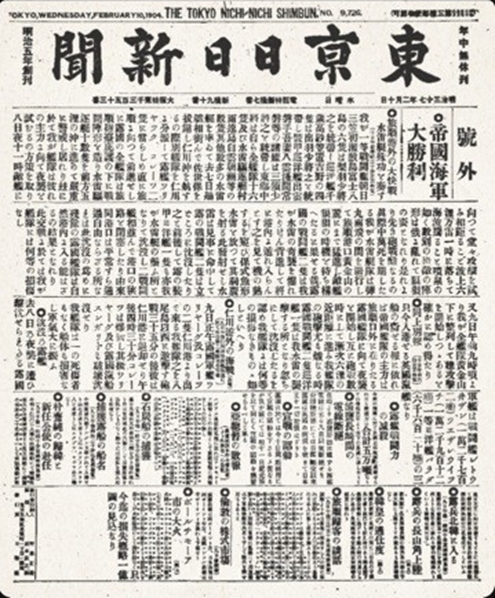 1)교육
근대적 학교제도의 기본을 정한 학제가 제정
1872년
1890년
1886년
모든 학교령이 제정
자유주의적 ->국가주의적
교육칙어 발포 → 충군애국이 교육의 기본
1). 교육
고등여학교령 공포 
→ 여자교육의 진흥
1899년
1900년
상소학교 4년의 의무 교육제 확립, 수업료가 폐지
1907년
의무교육 6년으로 연장
2)문학
<쓰보우치 쇼요>
<소설신수>
2)문학
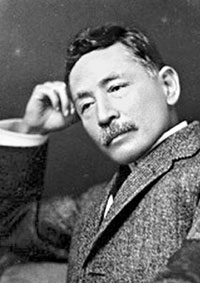 <모리 오가이>
<나쓰메 소세키>
3)예술
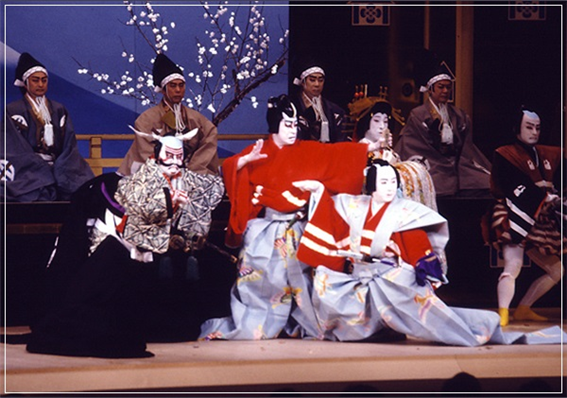 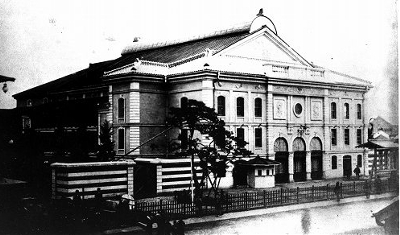 연극
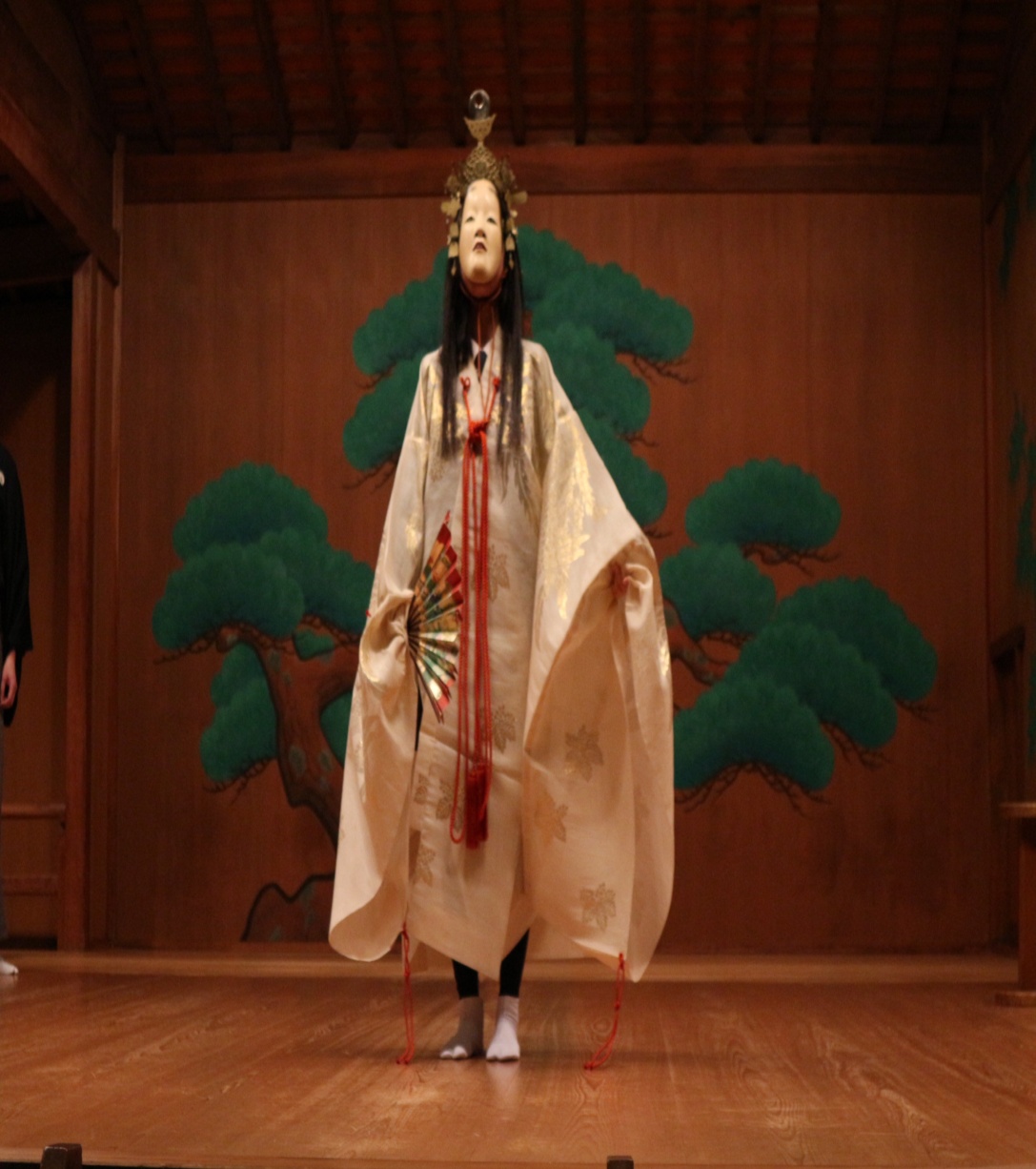 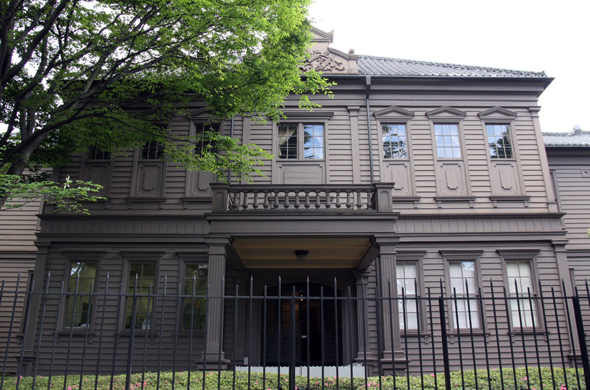 음악
>군사용으로
  서양음악 

>1887년
  동경음악학교 설립

>전통적인 노가쿠
  부활
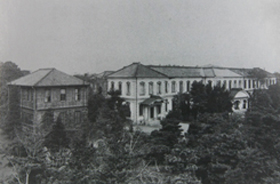 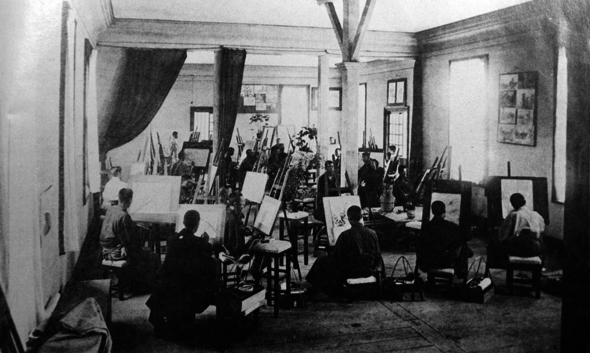 미술
>공부미술학교를
  열어 외국인 
  교사에게
 서양미술을 배움

>후
동경미술학교설립